感恩遇见，相互成就，本课件资料仅供您个人参考、教学使用，严禁自行在网络传播，违者依知识产权法追究法律责任。

更多教学资源请关注
公众号：溯恩高中英语
知识产权声明
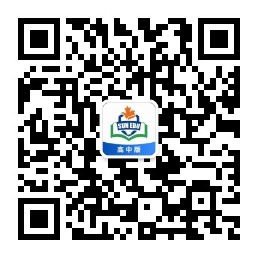 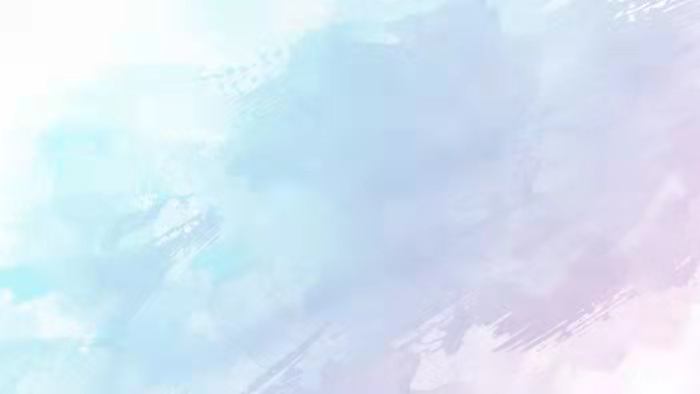 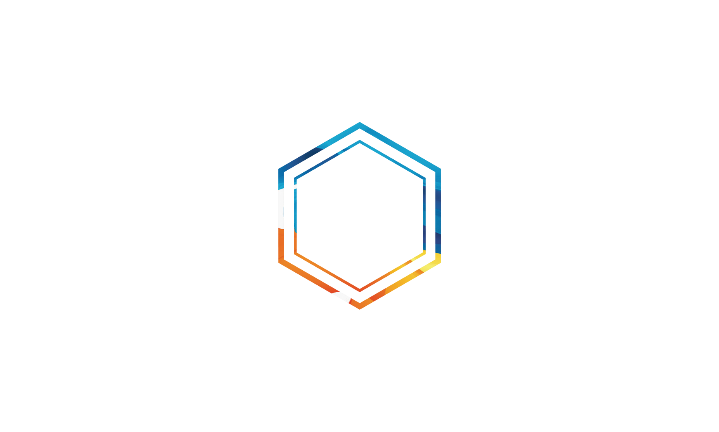 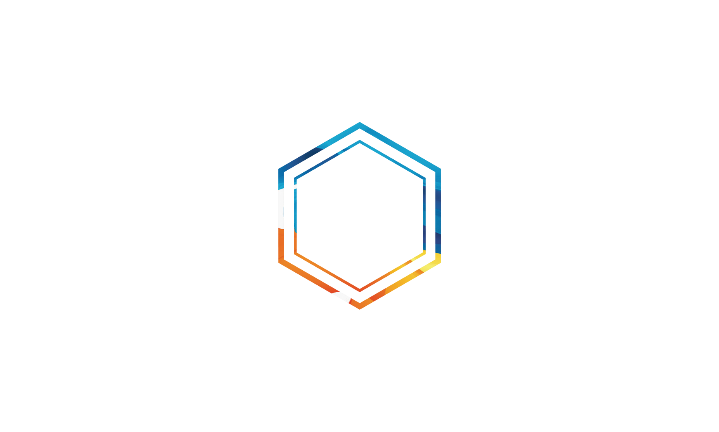 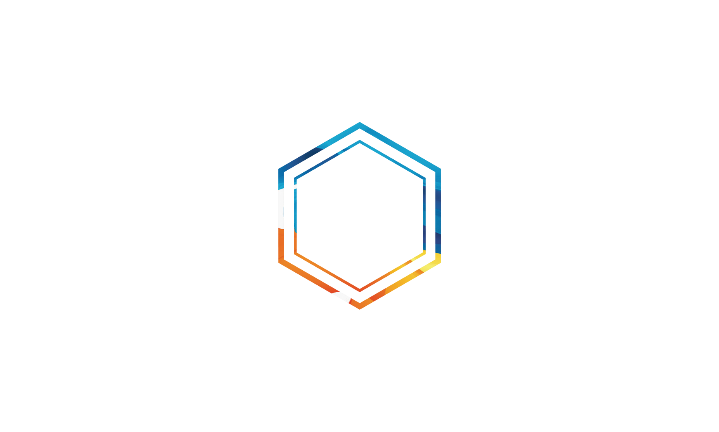 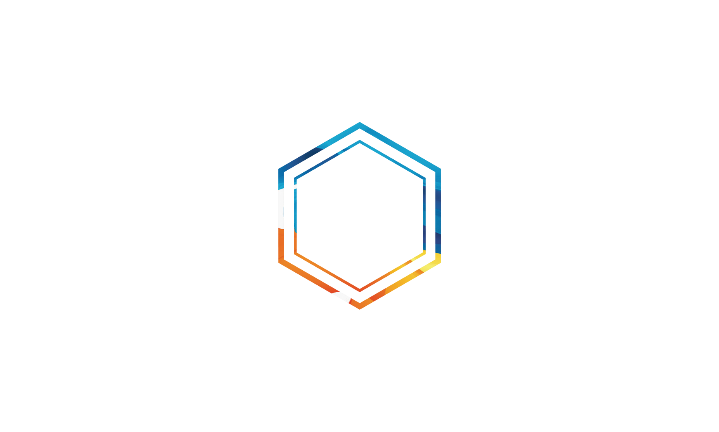 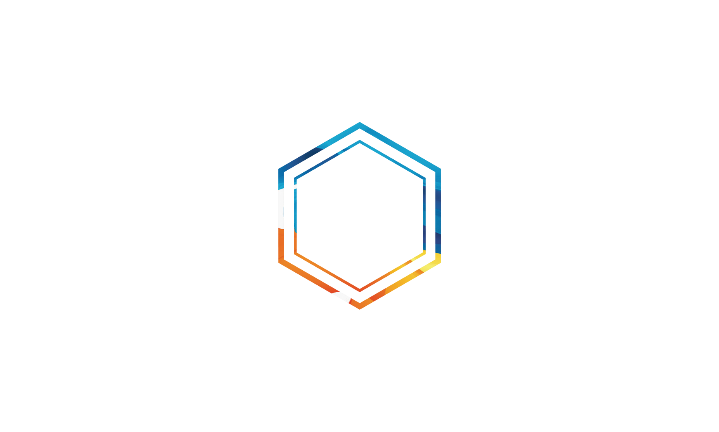 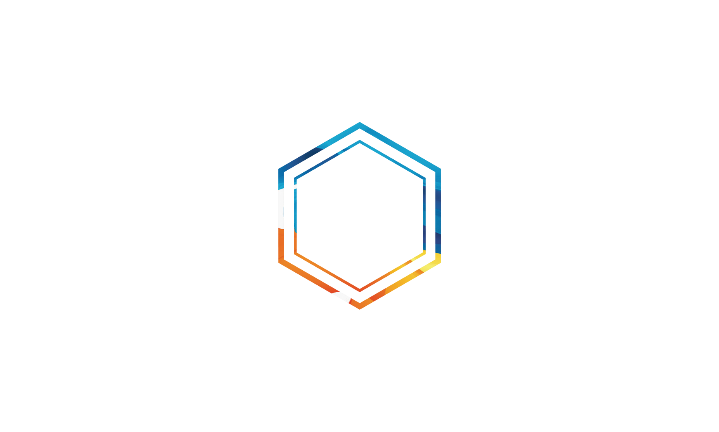 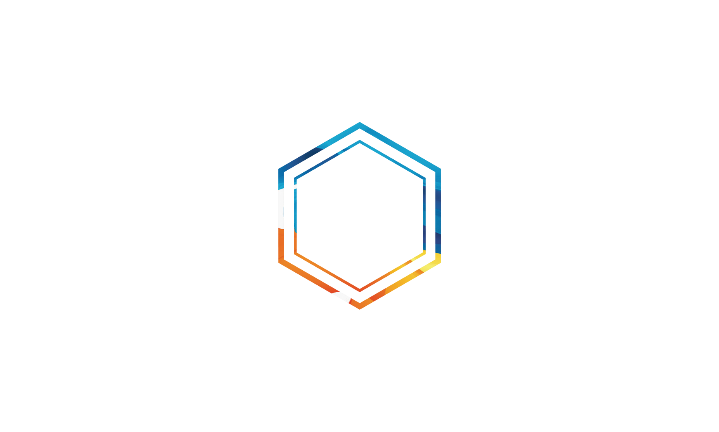 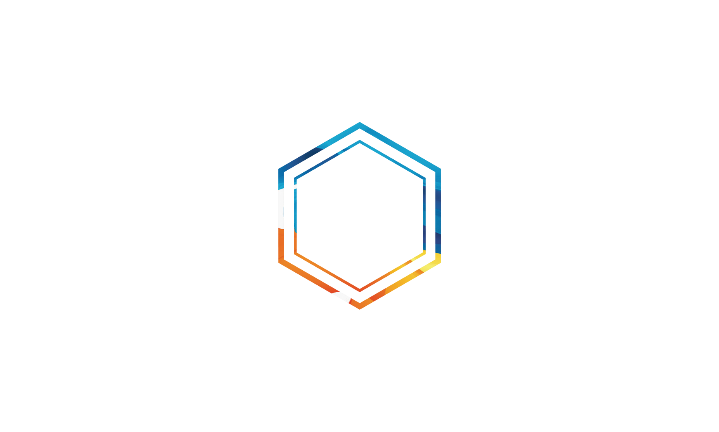 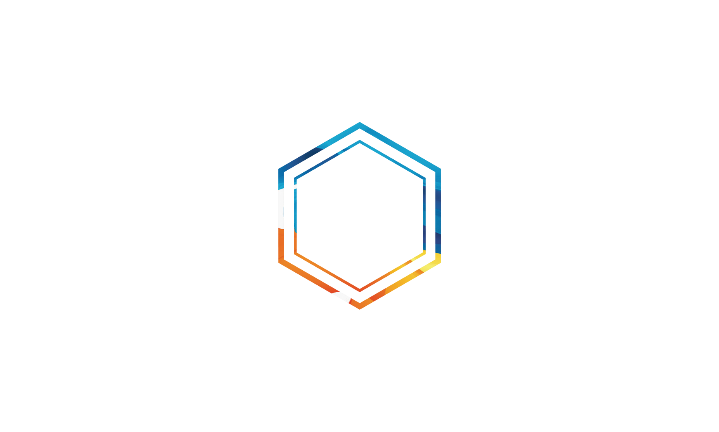 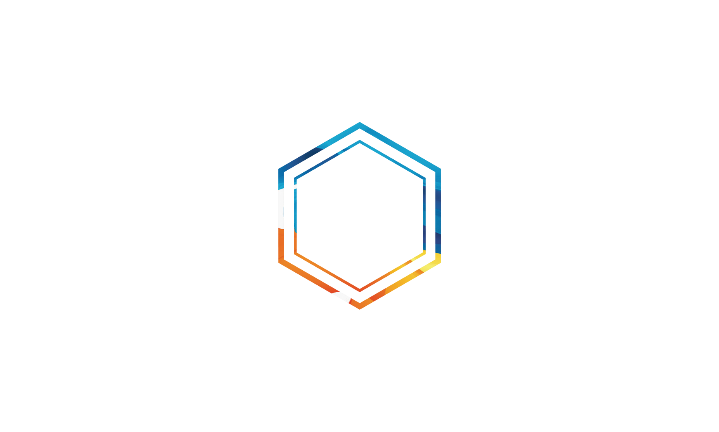 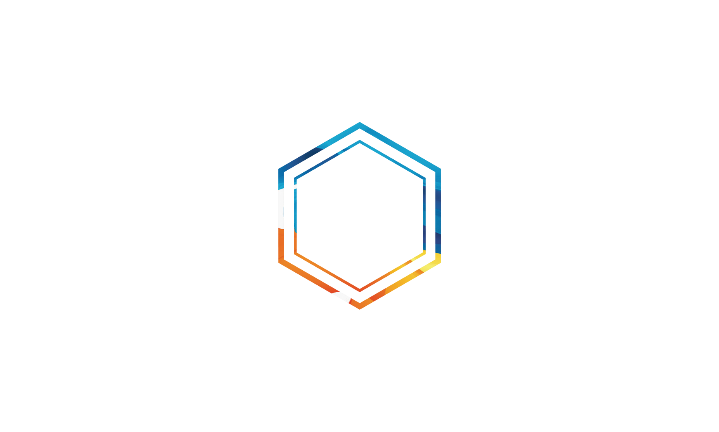 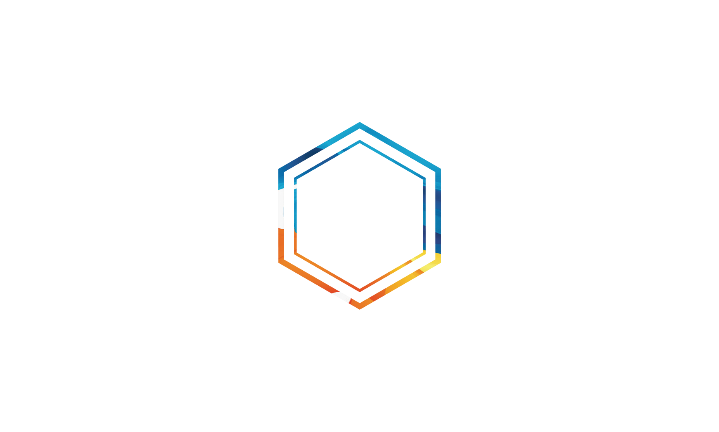 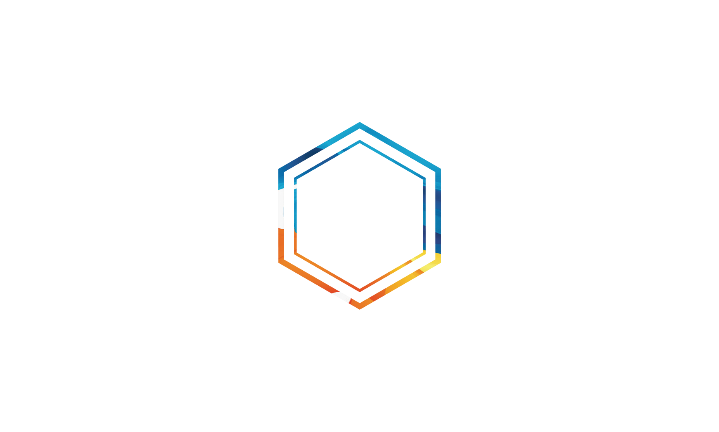 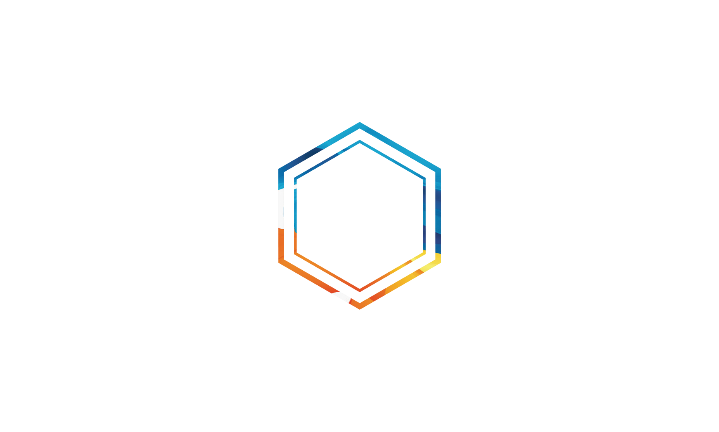 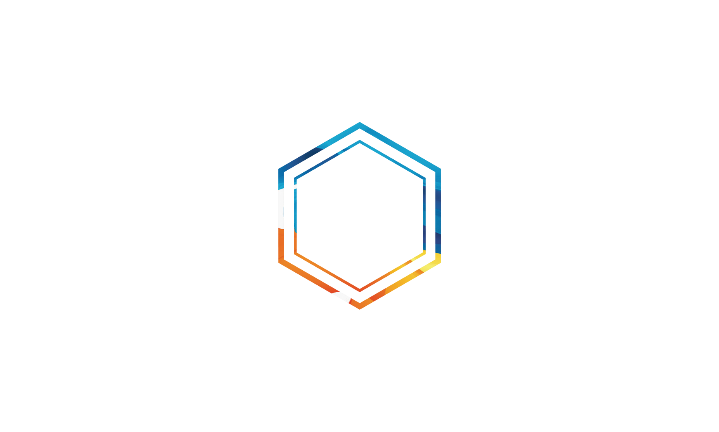 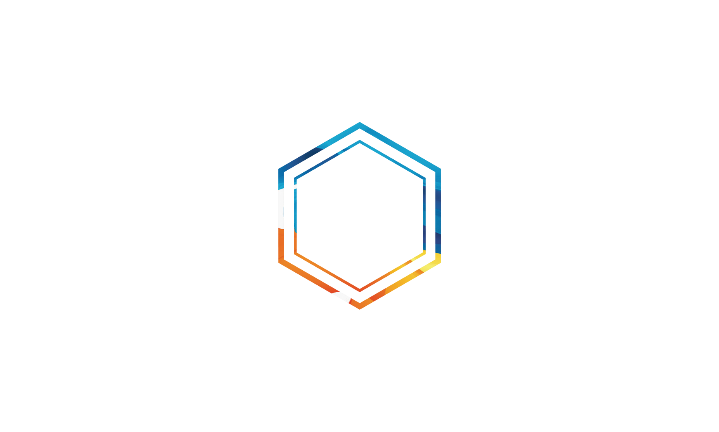 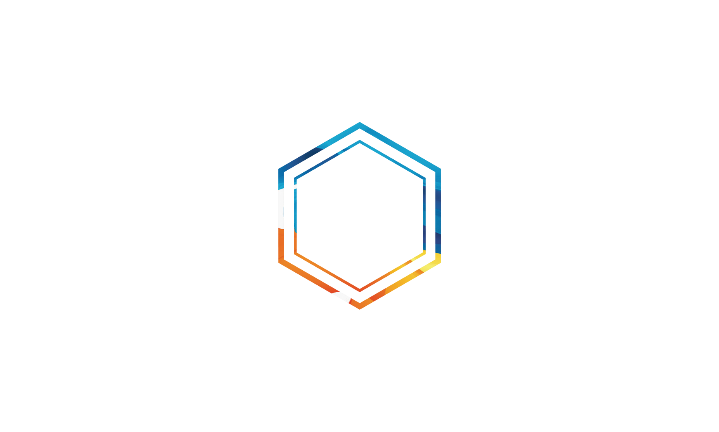 “色形度义”四字组装法在完形填空中的妙用
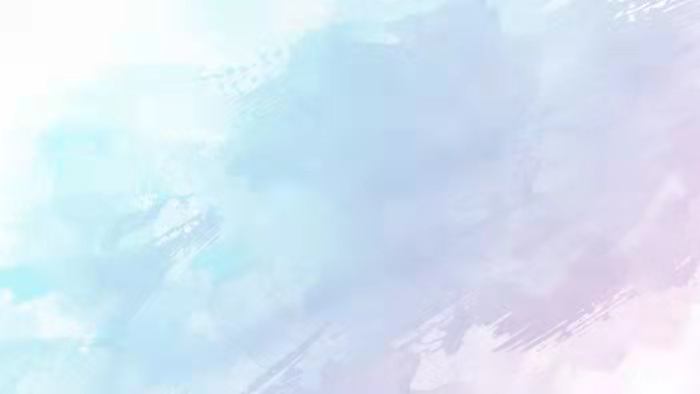 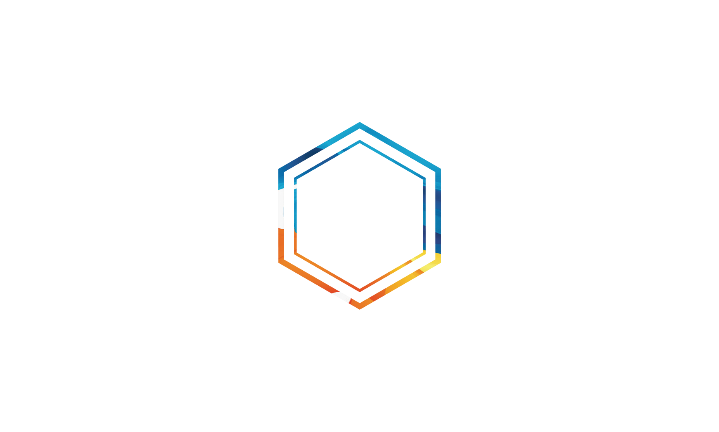 色形度义”四字组装法
“色”代表颜色，即词汇颜色和句子颜色，但是关键还是看句子颜色。
色
“义”指的是具体语言词汇所包含的不同意思。
义
形
“形”指的是句子是虚指还是实指，也就是表示笼统的概念还是具体的内容。
“度”主要指的是句子到底是语篇主题，也就是重要部分，还是说明文和应用文语篇中引出主题部分或语篇深化部分，或者记叙文中先抑后扬的故事呈现部分，也就是次要部分。
度
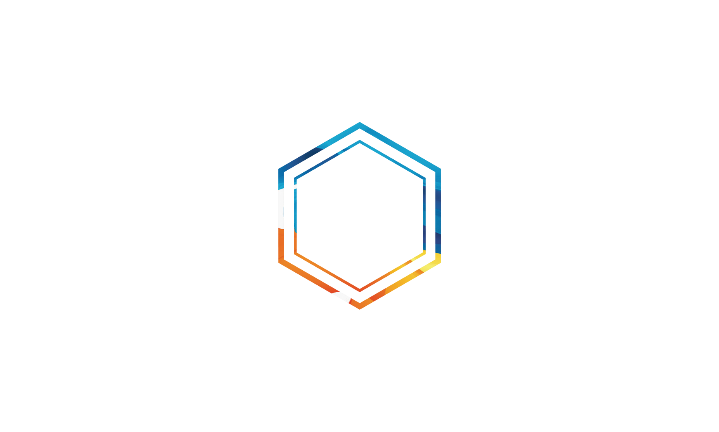 下面我们首先以2022年1月浙江省高考英语试卷中的完形填空为例来阐述这种方法的运用。
When Beverley Burdeyney turned seventy four last year, she started having problems with her 36. ____________, notably dryness and discomfort.
      “I was simply 37. ___________a terrible experience,” Ms. Burdeyney said at her home in Toronto. “I felt so helpless and insecure because the quality of my 38. _________ was affected.”
       Ms. Burdeyney talked to some friends who had 39. ____________ problems and discovered that they were largely suffering in 40. _____________. “Nobody chooses to talk about it because it seems so 41. ____________,” she said. “But more and more are suffering and lives are being 42. ___________.”
       Eventually, Ms. Burdeyney learned about plans for an eye research 43.____________at Tel Aviv University in Israel . The research team 44._________________Canadian doctor Allan Slomovic, who has done 45. ___________work on eye care using stem cells. Seeing a ray of hope, Ms. Burdeyney began raising 46. ________for the project with a friend, Toronto businessman Meyer Zeifman.47.____________she has raised $110,000 with another $40,000 48. _________.
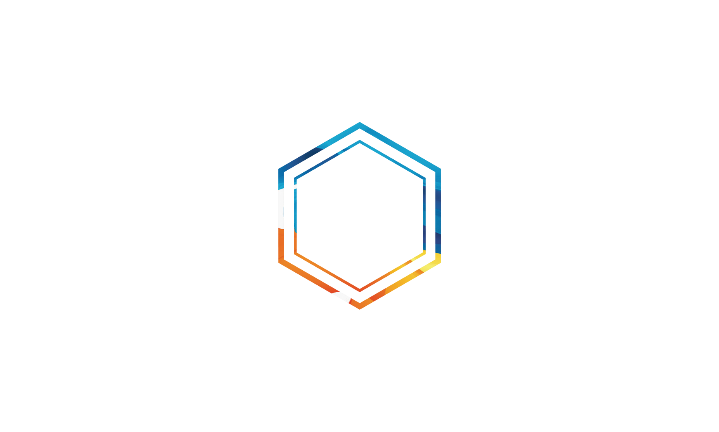 “I’m trying to get more and more people to 49. __________ that there are solutions,” said Ms. Burdeyney, a trained nurse who is still working as a personal trainer after 50. _______. “I say there is no old 51. ______, there's only neglect(忽视). Don’t stand 52. _________, do something about it.”
       Ms. Burdeyney 53. _________that she is hoping to do more money for the research project. “I just want to bring 54. _______into people’ eyes and this is just the 55. ____________.There is still a long way to go.”
36. A. throat               B. skin                            C. lungs                     D. eyes
37. A. getting over     B. going through            C. holding on             D. passing down
38. A. story                B. treatment                    C. life                         D. relationship
39. A. similar             B. various                       C. personal                 D. special
40. A. turn                  B. peace                          C. vain                       D. silence
41. A. unbearable       B. abnormal                    C. insignificant          D. disturbing
42. A. compromised   B. forgotten                    C. substituted             D. separated
43. A. course              B. program                      C. paper                     D. conference
44. A. informed          B. doubted                      C. included                D. dismissed
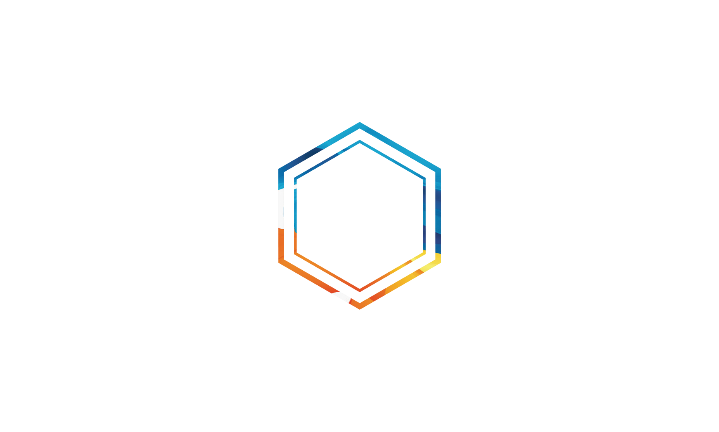 45. A. part-time               B. controversial           C. voluntary          D. ground-breaking
46. A. money                   B. standards                 C. awareness         D. questions
47. A. As ever                  B. So far                      C. In return            D. Once again
48. A. wasted                   B. donated                   C. expected            D. earned
49. A. imagine                 B. confirm                    C. remember         D. understand
50. A. retirement              B. childbirth                C. graduation         D. marriage
51. A. time                       B. rule                          C. age                    D. tale
52. A. straight                  B. still                          C. firm                   D. alone
53. A. commented           B. learned                     C. reminded           D. added
54. A. light                      B. joy                            C. color                  D. beauty
55. A. future                    B. beginning                 C. truth                   D. meaning
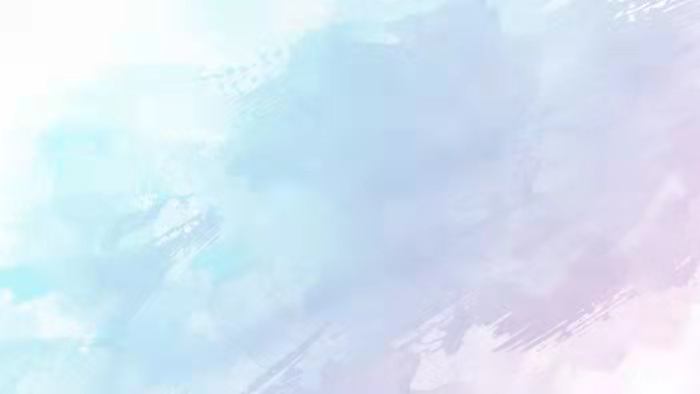 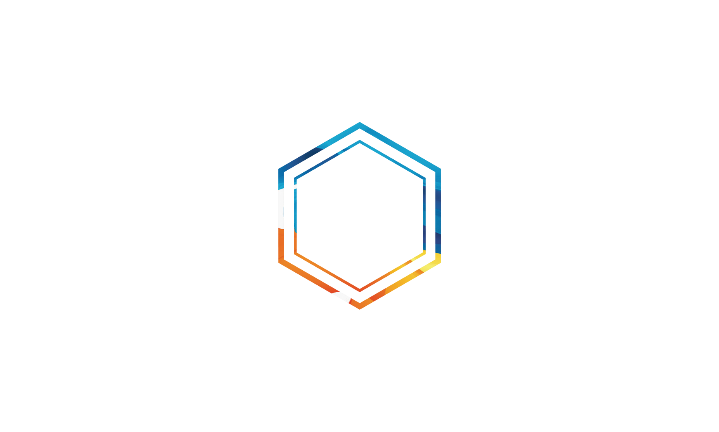 色
如果按照色形度义四字组装法来解题，我们第一步应该做的事情是使用第一种工具“色”，即红色（褒义）、蓝色（中性）和黑色（贬义）来缩小选项的选择面。
形
度
义
PPT模板 http://www.1ppt.com/moban/
2022年1月浙江省高考英语完形填空
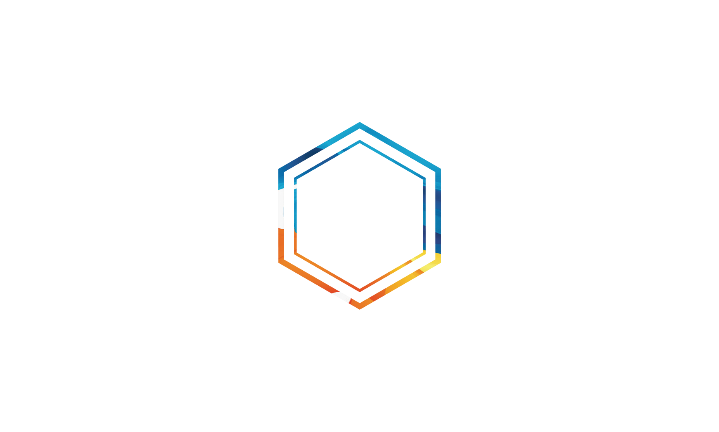 蓝色（中性）
When Beverley Burdeyney turned seventy four last year, she started having problems with her 36. ____________, notably dryness and discomfort.
      “I was simply 37. ___________a terrible experience,” Ms. Burdeyney said at her home in Toronto. “I felt so helpless and insecure because the quality of my 38. _________ was affected.”
       Ms. Burdeyney talked to some friends who had 39. ____________ problems and discovered that they were largely suffering in 40. _____________. “Nobody chooses to talk about it because it seems so 41. ____________,” she said. “But more and more are suffering and lives are being 42. ___________.”
       Eventually, Ms. Burdeyney learned about plans for an eye research 43.____________at Tel Aviv University in Israel . The research team 44._________________Canadian doctor Allan Slomovic, who has done 45. ___________work on eye care using stem cells. Seeing a ray of hope, Ms. Burdeyney began raising 46. ________for the project with a friend, Toronto businessman Meyer Zeifman.47.____________she has raised $110,000 with another $40,000 48. _________.
黑色（贬义）
红色（褒义）
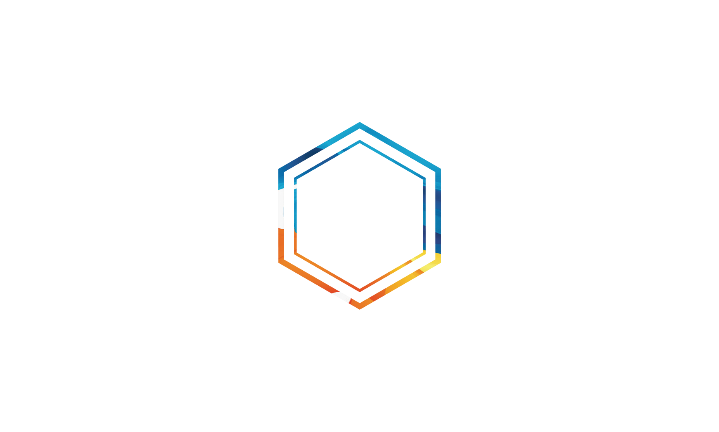 “I’m trying to get more and more people to 49. __________ that there are solutions,” said Ms. Burdeyney, a trained nurse who is still working as a personal trainer after 50. _______. “I say there is no old 51. ______, there's only neglect(忽视). Don’t stand 52. _________, do something about it.”
       Ms. Burdeyney 53. _________that she is hoping to do more money for the research project. “I just want to bring 54. _______into people’ eyes and this is just the 55. ____________.There is still a long way to go.”
36. A. throat               B. skin                            C. lungs                     D. eyes
37. A. getting over     B. going through            C. holding on             D. passing down
38. A. story                B. treatment                    C. life                         D. relationship
39. A. similar             B. various                       C. personal                 D. special
40. A. turn                  B. peace                          C. vain                       D. silence
41. A. unbearable       B. abnormal                    C. insignificant          D. disturbing
42. A. compromised   B. forgotten                    C. substituted             D. separated
43. A. course              B. program                      C. paper                     D. conference
44. A. informed          B. doubted                      C. included                D. dismissed
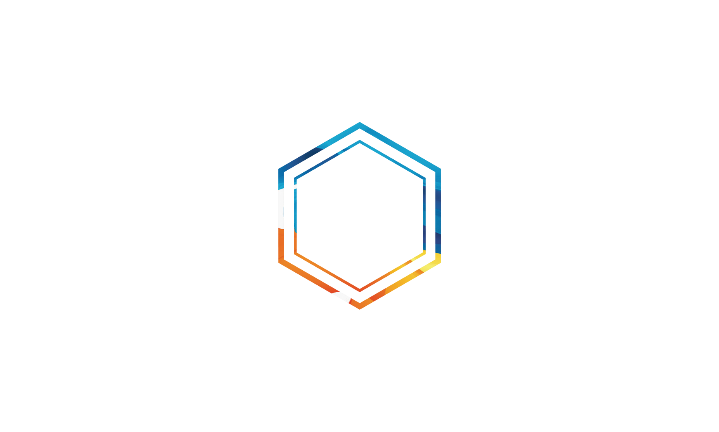 45. A. part-time               B. controversial           C. voluntary          D. ground-breaking
46. A. money                   B. standards                 C. awareness         D. questions
47. A. As ever                  B. So far                      C. In return            D. Once again
48. A. wasted                   B. donated                   C. expected            D. earned
49. A. imagine                 B. confirm                    C. remember         D. understand
50. A. retirement              B. childbirth                C. graduation         D. marriage
51. A. time                       B. rule                          C. age                    D. tale
52. A. straight                  B. still                          C. firm                   D. alone
53. A. commented           B. learned                     C. reminded           D. added
54. A. light                      B. joy                            C. color                  D. beauty
55. A. future                    B. beginning                 C. truth                   D. meaning
使用第一种工具“色”,缩小选项的选择面。
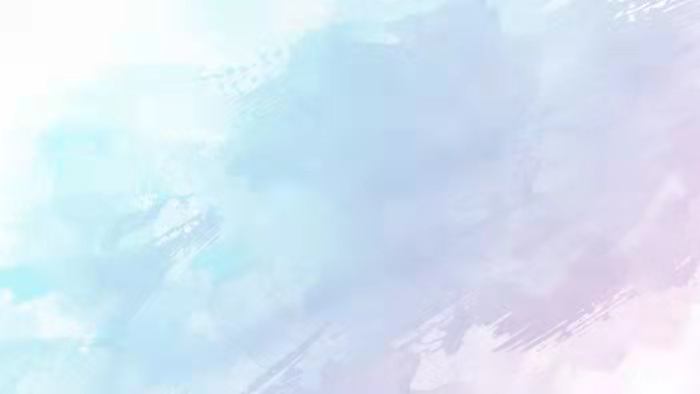 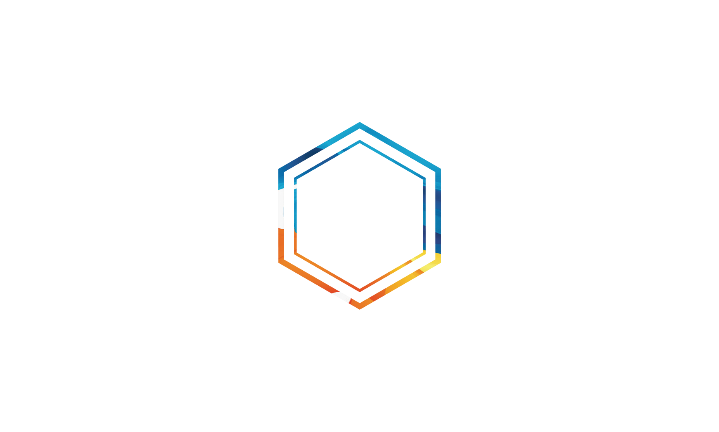 使用第一种工具，可以确定37题、45题和55题的选项：
①37题只有B项带有黑色贬义色彩“遭遇苦难”；
②45题只有D项带有褒义色彩“有突破意义的”；
③55题只有B项含有“开端、开始”这种贬义含义，与语篇最后语境“还有很长一段路要走”相匹配。
色
形
度
使用第二种工具“形”确定篇章内容和选项的虚实，确定部分选项。
义
PPT模板 http://www.1ppt.com/moban/
2022年1月浙江省高考英语完形填空
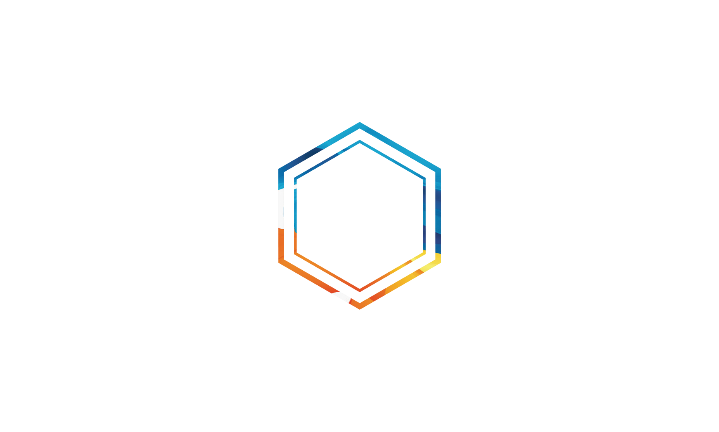 When Beverley Burdeyney turned seventy four last year, she started having problems with her 36. ____________, notably dryness and discomfort.
      “I was simply 37. B. going through a terrible experience,” Ms. Burdeyney said at her home in Toronto. “I felt so helpless and insecure because the quality of my 38. _________ was affected.”
       Ms. Burdeyney talked to some friends who had 39. ____________ problems and discovered that they were largely suffering in 40. _____________. “Nobody chooses to talk about it because it seems so 41. ____________,” she said. “But more and more are suffering and lives are being 42. ___________.”
       Eventually, Ms. Burdeyney learned about plans for an eye research 43.____________at Tel Aviv University in Israel . The research team 44._________________Canadian doctor Allan Slomovic, who has done 45. D.ground-breaking work on eye care using stem cells. Seeing a ray of hope, Ms. Burdeyney began raising 46. ________for the project with a friend, Toronto businessman Meyer Zeifman.47.____________she has raised $110,000 with another $40,000 48. _________.
实线：具体的事实或细节
虚线：抽象的概念
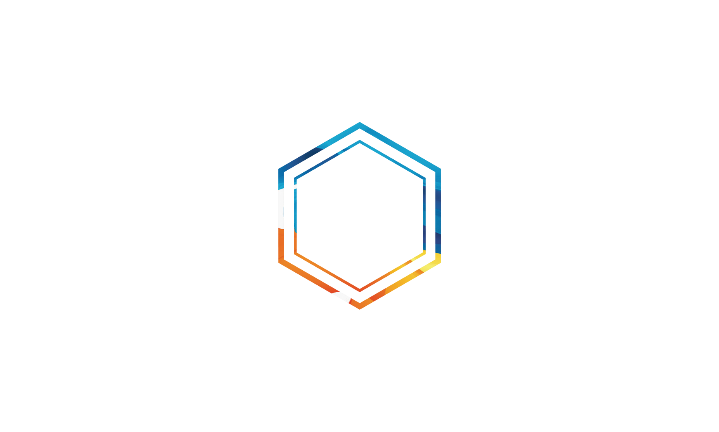 “I’m trying to get more and more people to 49. __________ that there are solutions,” said Ms. Burdeyney, a trained nurse who is still working as a personal trainer after 50. _______. “I say there is no old 51. ______, there's only neglect(忽视). Don’t stand 52. _________, do something about it.”
       Ms. Burdeyney 53. _________that she is hoping to do more money for the research project. “I just want to bring 54. _______into people’ eyes and this is just the 55. B. beginning.There is still a long way to go.”
36. A. throat               B. skin                            C. lungs                     D. eyes
38. A. story                B. treatment                    C. life                         D. relationship
39. A. similar             B. various                       C. personal                 D. special
40. A. turn                  B. peace                          C. vain                       D. silence
41. A. unbearable       B. abnormal                    C. insignificant          D. disturbing
42. A. compromised   B. forgotten                    C. substituted             D. separated
43. A. course              B. program                      C. paper                     D. conference
44. A. informed          B. doubted                      C. included                D. dismissed
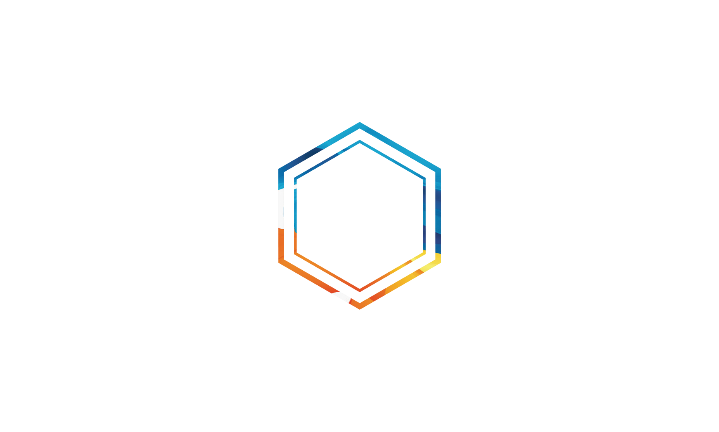 46. A. money                   B. standards                 C. awareness         D. questions
47. A. As ever                  B. So far                      C. In return            D. Once again
48. A. wasted                   B. donated                   C. expected            D. earned
49. A. imagine                 B. confirm                    C. remember         D. understand
50. A. retirement              B. childbirth                C. graduation         D. marriage
51. A. time                       B. rule                          C. age                    D. tale
52. A. straight                  B. still                          C. firm                   D. alone
53. A. commented           B. learned                     C. reminded           D. added
54. A. light                      B. joy                            C. color                  D. beauty
使用第二种工具“形”确定篇章内容和选项的虚实，确定部分选项。
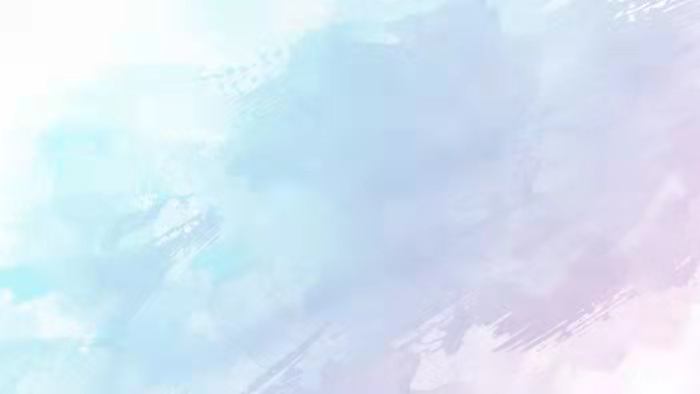 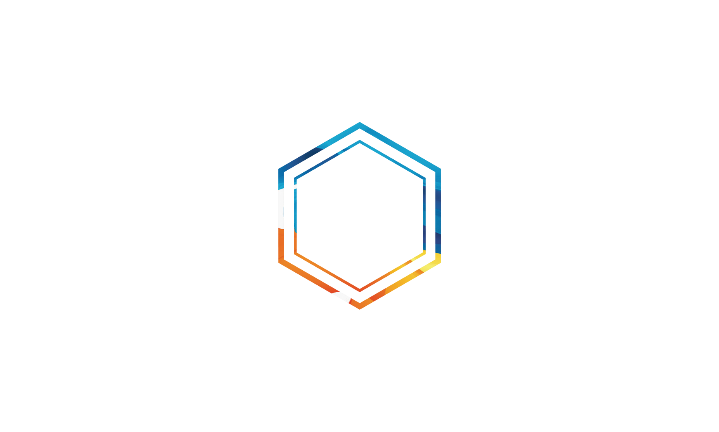 从虚实角度来看：
     ①第39题A. similar（相似的）和D. special（特别的）两项是虚的概念，符合题意，而B. various （各种各样的）和C. personal（个人的）太具体，与语境不相符合，可以被排除，而D项special从色彩上来说太偏褒义，也可以被排除，所以唯一正确答案只能是A。
     ②42题只有A项compromised (妥协、被负面影响)既符合色彩黑色、又是虚线概念的双重任务，而B. forgotten（忘记）C. substituted （替换）和D. separated（分离）都不能兼备两种功能。
     ③49题也很显而易见，只有D项understand（理解）是虚的内容，符合语篇要求，A. imagine（想象）B. confirm（确认）和C. remember(记得)是具体的内容，分别可以被予以排除。
     从虚实的角度，我们已经可以确定39题、42题和49题三道题目的答案，剩下还有十四道题目的选项不能被确定，这些题目只能使用另外的工具来一一解答了。
        使用第三种工具“度”确定篇章内容和选项的轻重，即中心思想、段落大意还是细节内容和衔接内容来进一步确定部分选项。
色
形
度
义
PPT模板 http://www.1ppt.com/moban/
2022年1月浙江省高考英语完形填空
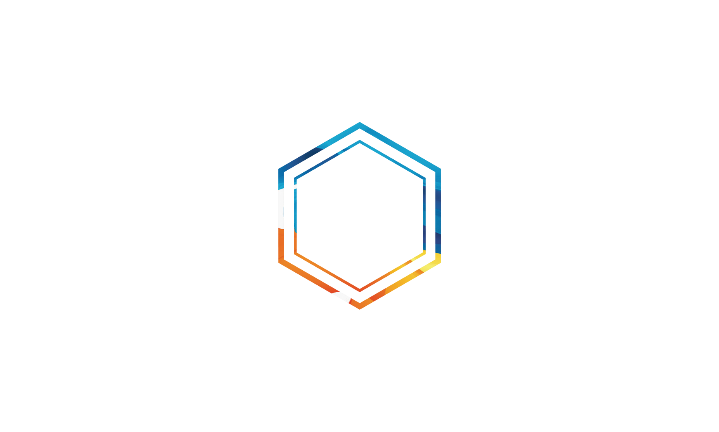 When Beverley Burdeyney turned seventy four last year, she started having problems with her 36. ____________, notably dryness and discomfort.
      “I was simply 37.B. going through a terrible experience,” Ms. Burdeyney said at her home in Toronto. “I felt so helpless and insecure because the quality of my 38. _________ was affected.”
       Ms. Burdeyney talked to some friends who had 39. A. similar problems and discovered that they were largely suffering in 40. _____________. “Nobody chooses to talk about it because it seems so 41. ____________,” she said. “But more and more are suffering and lives are being 42. A. compromised.”
       Eventually, Ms. Burdeyney learned about plans for an eye research 43.____________at Tel Aviv University in Israel . The research team 44._________________Canadian doctor Allan Slomovic, who has done 45.D. ground-breaking work on eye care using stem cells. Seeing a ray of hope, Ms. Burdeyney began raising 46. ________for the project with a friend, Toronto businessman Meyer Zeifman.47.____________she has raised $110,000 with another $40,000 48. _________.
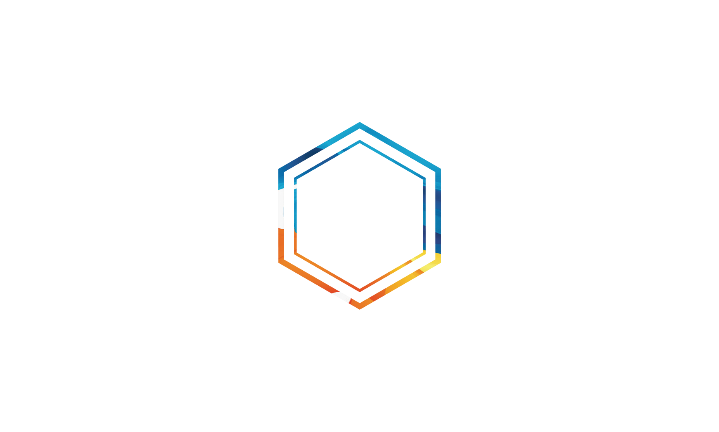 “I’m trying to get more and more people to 49 D. understand that there are solutions,” said Ms. Burdeyney, a trained nurse who is still working as a personal trainer after 50. _______. “I say there is no old 51. ______, there's only neglect(忽视). Don’t stand 52. _________, do something about it.”
       Ms. Burdeyney 53. _________that she is hoping to do more money for the research project. “I just want to bring 54. _______into people’ eyes and this is just the 55. B. beginning.There is still a long way to go.”
36. A. throat               B. skin                            C. lungs                     D. eyes
38. A. story                B. treatment                    C. life                         D. relationship
40. A. turn                  B. peace                          C. vain                       D. silence
41. A. unbearable       B. abnormal                    C. insignificant          D. disturbing
43. A. course              B. program                      C. paper                     D. conference
44. A. informed          B. doubted                      C. included                D. dismissed
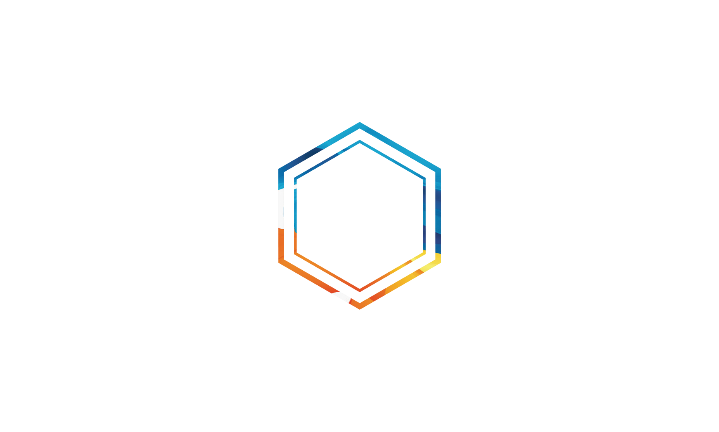 46. A. money                   B. standards                 C. awareness         D. questions
47. A. As ever                  B. So far                      C. In return            D. Once again
48. A. wasted                   B. donated                   C. expected            D. earned
50. A. retirement              B. childbirth                C. graduation         D. marriage
51. A. time                       B. rule                          C. age                    D. tale
52. A. straight                  B. still                          C. firm                   D. alone
53. A. commented           B. learned                     C. reminded           D. added
54. A. light                      B. joy                            C. color                  D. beauty
使用第三种工具“度”确定篇章内容和选项的轻重，即中心思想、段落大意还是细节内容和衔接内容来进一步确定部分选项。
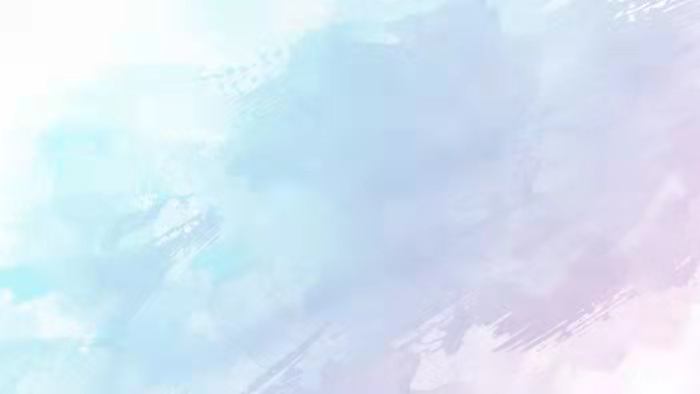 根据语篇最后的主题是Ms. Burdeyney希望把光明带给那些眼睛有问题的病人，这是语篇最重的部分，而前面人生困难则是疾病(眼睛问题)，但是这些病人往往选择保持沉默，不愿把自己的问题说出来，在重要性上来说，这个人生困难部分相对来说次要一点。
    利用这条主线，我们可以解答一些有关语境的题目，如：
    ①第36题选择D. eyes, 38题选择C. life, 因为这些病人眼睛出问题，影响的是他们的生活质量。
    ②第40题选择D. silence, 因为他们没有把自己的问题说出来。
    ③第43题选择B, 因为这是一个对眼睛保护的一个项目。
    ④第46题选择A. money, 因为他们在募捐资金。
    ⑤第50题选择A, 表示他在退休之后仍然发挥余热。
    ⑥第51题则选C, 意为眼睛出问题不是因为年纪问题，而是因为不重视。
    ⑦第54题考查语篇主题，表示Ms. Burdeyney希望把光明带给病人，所以正确答案是A。
    通过主题大意和人生困难这两个方面的内容已经可以确定很多选项，至于剩余的题目必须运用词义辨析来完成解答。
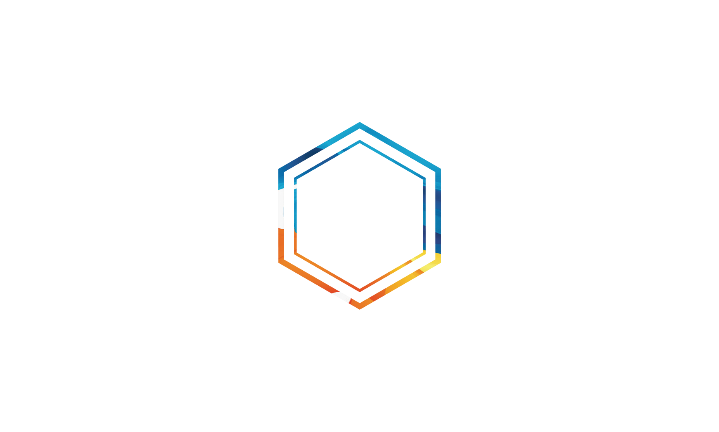 色
形
度
义
使用最后一种工具确定篇章内容和选项的含义，即篇章所缺少内容和选项内容的含义来确定全部选项。
PPT模板 http://www.1ppt.com/moban/
2022年1月浙江省高考英语完形填空
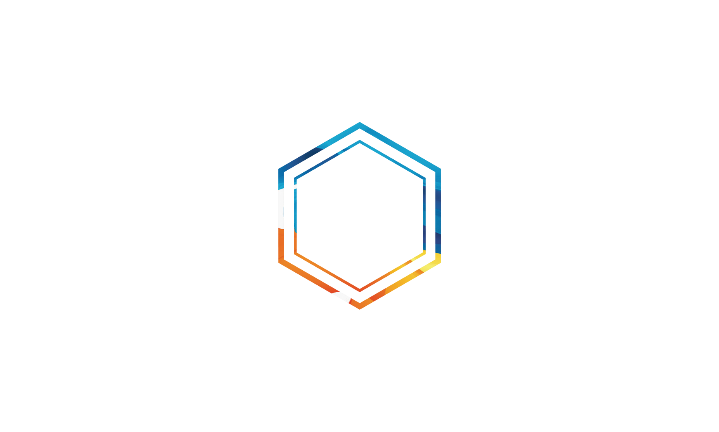 When Beverley Burdeyney turned seventy four last year, she started having problems with her 36. D. eyes, notably dryness and discomfort.
      “I was simply 37. B. going through a terrible experience,” Ms. Burdeyney said at her home in Toronto. “I felt so helpless and insecure because the quality of my 38. C. life  was affected.”
       Ms. Burdeyney talked to some friends who had 39. A. similar problems and discovered that they were largely suffering in 40. D. silence.“Nobody chooses to talk about it because it seems so 41. ____________,” she said. “But more and more are suffering and lives are being 42. A. compromised.”
       Eventually, Ms. Burdeyney learned about plans for an eye research 43. B. program at Tel Aviv University in Israel . The research team 44._________________Canadian doctor Allan Slomovic, who has done 45. D.ground-breaking work on eye care using stem cells. Seeing a ray of hope, Ms. Burdeyney began raising 46. A.money for the project with a friend, Toronto businessman Meyer Zeifman.47.____________she has raised $110,000 with another $40,000 48. _________.
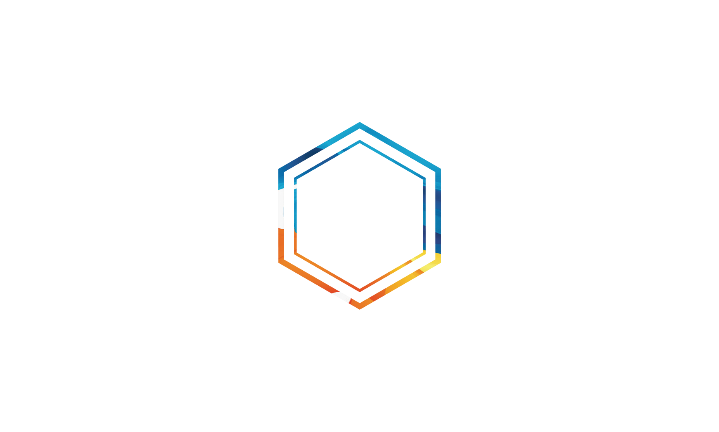 “I’m trying to get more and more people to 49 D. understand that there are solutions,” said Ms. Burdeyney, a trained nurse who is still working as a personal trainer after 50. A. retirement. . “I say there is no old 51. C. age, there's only neglect(忽视). Don’t stand 52. _________, do something about it.”
       Ms. Burdeyney 53. _________that she is hoping to do more money for the research project. “I just want to bring 54. A.light into people’ eyes and this is just the 55. B. beginning.There is still a long way to go.”
41. A. unbearable       B. abnormal                    C. insignificant          D. disturbing
44. A. informed          B. doubted                      C. included                D. dismissed
47. A. As ever             B. So far                         C. In return                D. Once again
48. A. wasted              B. donated                      C. expected                D. earned
使用最后一种工具确定篇章内容和选项的含义，即篇章所缺少内容和选项内容的含义来确定全部选项。
52. A. straight              B. still                            C. firm                        D. alone
53. A. commented        B. learned                      C. reminded               D. added
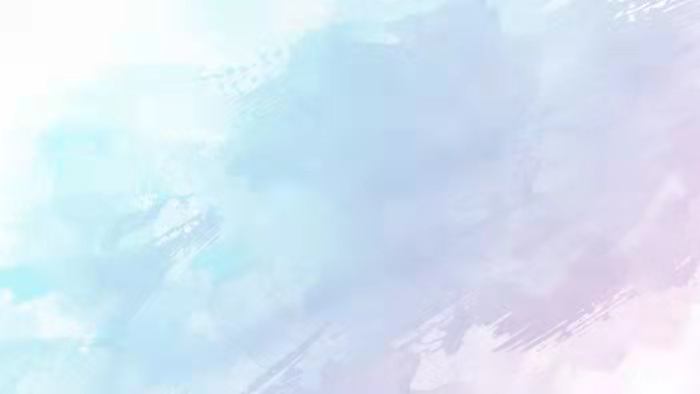 根据篇章所缺少内容和选项内容的含义来确定剩下选项：
①第41题的解答主要看词汇辨析，这里考查的贬义形容词之间的辨析，A项表示“不能忍受的”，B项表示“不正常的”，C项表示“不重要的”，而D项则表示 “让人烦的”，结合语境，许多人对于眼睛干燥没有引起重视的原因是他们认为这个不重要，所以答案为C。
②第44题的解答从色彩工具上来讲可以排除B和D项，而剩下的A和C项必须从词义角度来辨析，A项表示“告诉”，而C项则表示“包括”，根据语境，研究团队包括一位加拿大医生Allan Slomovic，所以应该选择C项。
③第47题考查短语辨析，A项表示“跟往常一样”，B项表示“到目前为止”，C项意为“作为回报”，而D项则是“又一次”的意思，根据上下文语境，这里表示“到目前为止Ms. Burdeyney已经募捐了$110,000，所以只有B项是正确答案。
④第48题考查动词辨析，是难度比较大的一道题目，这里表示还有$40,000在路上即将到来，所以必须选择C项expected。
⑤第52题考查副词辨析，A项表示“题型笔直、不弯曲”，B项表示“没有行为、不行动”，C项表示“立场坚定、不骑墙”，D项表示“独自一人，不聚集”，根据上下文语境，这里Ms. Burdeyney呼吁我们不要光想不练，而应该积极行动，所以只有B项是正确答案。
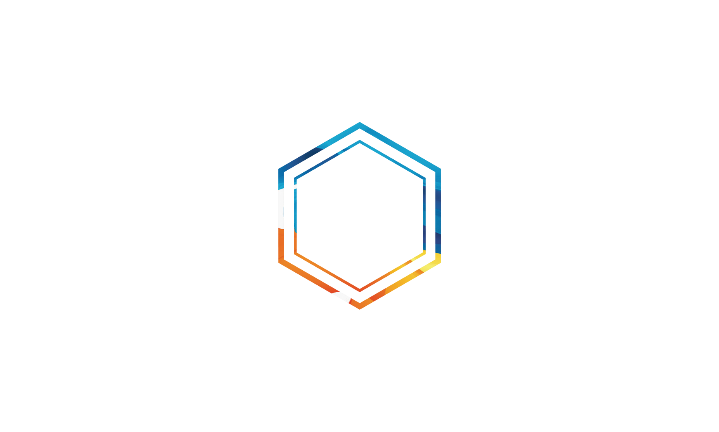 色
形
度
义
PPT模板 http://www.1ppt.com/moban/
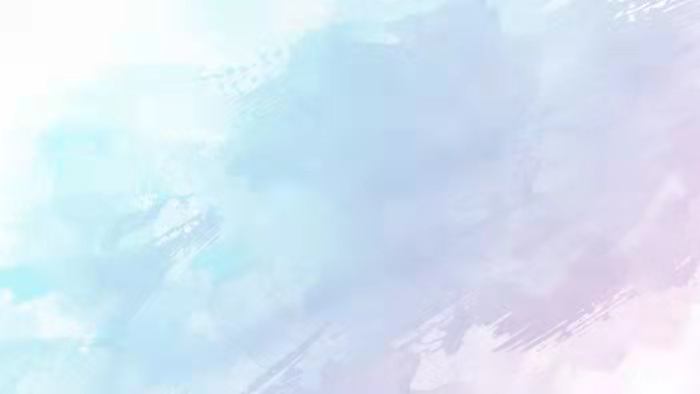 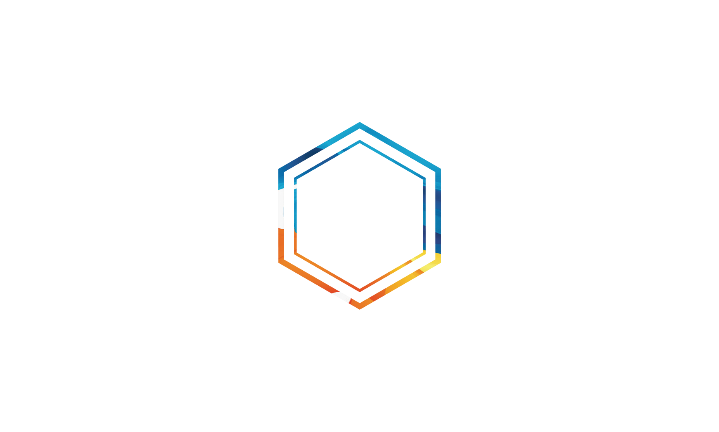 ⑥第53题考查动词辨析，A项commented表示中性的“评论”，B项learned表示中性偏褒义的“学会”，C项reminded表示“提醒”，而D项added则表示“增加、补充说”，所以根据语境Ms. Burdeyney在发出倡议后又补充了下面内容，所以正确答案为D。
色
形
通过色形度义四字工具，最后我们完成了全篇的完形填空任务，所填选项无论从色彩、虚实、轻重和意义四个方面都完美无缺实现了构建完整语篇的任务。请看最后定型的语篇：
度
义
PPT模板 http://www.1ppt.com/moban/
2022年1月浙江省高考英语完形填空
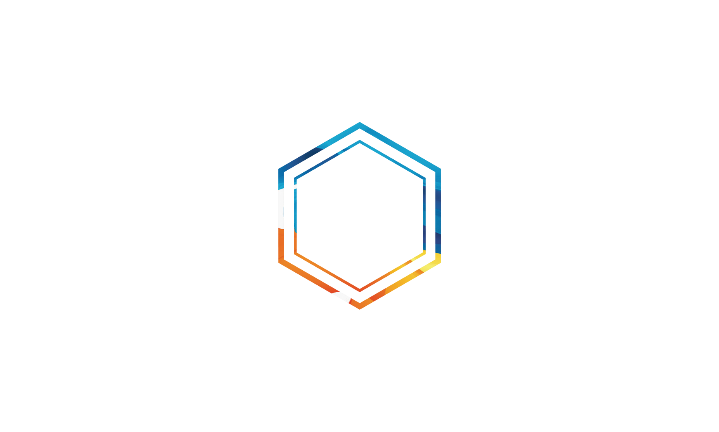 When Beverley Burdeyney turned seventy four last year, she started having problems with her 36. D. eyes, notably dryness and discomfort.
      “I was simply 37. B. going through a terrible experience,” Ms. Burdeyney said at her home in Toronto. “I felt so helpless and insecure because the quality of my 38. C. life  was affected.”
       Ms. Burdeyney talked to some friends who had 39. A. similar problems and discovered that they were largely suffering in 40. D. silence.“Nobody chooses to talk about it because it seems so 41. C. insignificant ,” she said. “But more and more are suffering and lives are being 42. A. compromised.”
       Eventually, Ms. Burdeyney learned about plans for an eye research 43. B. program at Tel Aviv University in Israel . The research team 44. C. included Canadian doctor Allan Slomovic, who has done 45. D. ground-breaking work on eye care using stem cells. Seeing a ray of hope, Ms. Burdeyney began raising 46. A.money for the project with a friend, Toronto businessman Meyer Zeifman.47. B. So far she has raised $110,000 with another $40,000 48. C. expected .
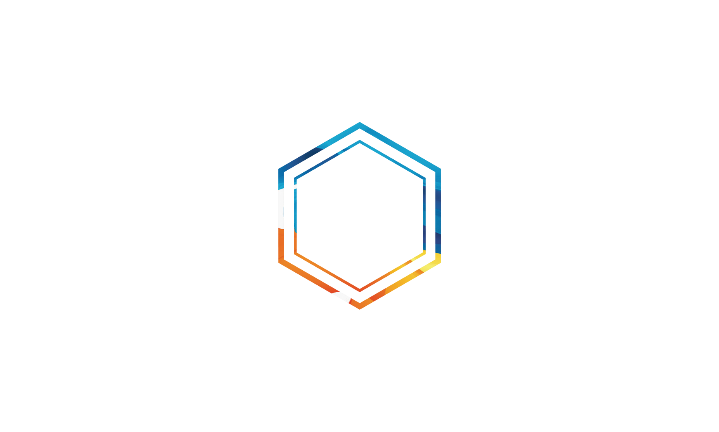 “I’m trying to get more and more people to 49 D. understand that there are solutions,” said Ms. Burdeyney, a trained nurse who is still working as a personal trainer after 50. A. retirement.  “I say there is no old 51. C. age, there's only neglect(忽视). Don’t stand 52. B. still , do something about it.”
       Ms. Burdeyney 53. D. added that she is hoping to do more money for the research project. “I just want to bring 54. A.light into people’ eyes and this is just the 55. B. beginning.There is still a long way to go.”
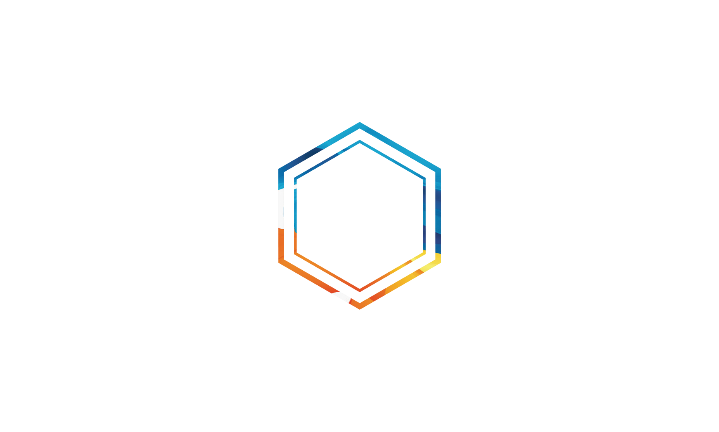 配套训练一   2021年6月浙江省高考英语完形填空
My mother is 92. Unless I have to be out of town, each week I take my mother to do her   36. __________ and visit the doctor, providing 37. ___________and transportation. During the week, however, she likes to go to a nearby store to 38. _________ some small things she needs. 
       Last week she walked up to the store, but when she went to pay for her groceries, she was   39. __________ about three dollars. The only 40. ___________ to pay for the groceries was to take off the 41. ____________she could do without: a bottle of rubbing alcohol(医用酒精) and a bar of soap. By taking off these, she was able to 42. __________ the new total to the amount of cash she had with her. 
        At this store, people 43. __________and then go off to the side to 44. __________their own groceries. My mother was putting her groceries into shopping bags when a 45. ________   came up to her and said, “Here are the things that you 46. __________,”handing her the rubbing alcohol and the 47. ________. My mother, who is never speechless, was speechless. She 48. __________for the woman’s name and address so that she could 49. _________   her. The woman told her it was her 50. __________.
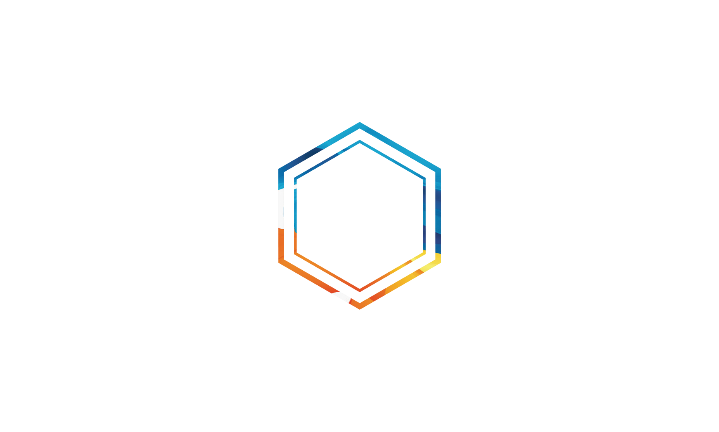 2021年6月浙江省高考英语完形填空
My mother was so 51. ____________by her gesture that she decided to go back to the store and give the cashier(收银员) a five-dollar bill to keep on hand 52. ___________   the same happened to someone else if they didn’t have enough 53. _________ for all of their groceries. 
So, whoever you are, thank you for the random act of 54. __________ that not only helped my mother out, but 55. _________ too.
36.  A. exercise 	      B. housework         	C. cooking 	        D. shopping
37.  A. reward 	            B. medicine 	            C. company 	        D. shelter
38.  A. return 	            B. collect 	                  C. order 	              D. buy
39.  A. short 	            B. cautious 	            C. wrong 	              D. concerned
40.  A. aim 	            B. way 	                  C. advice 	              D. reason
41.  A. weight 	            B. things 	                  C. mask 	               D. glasses
42.  A. raise 	            B. add 	                        C. bring 	               D. switch
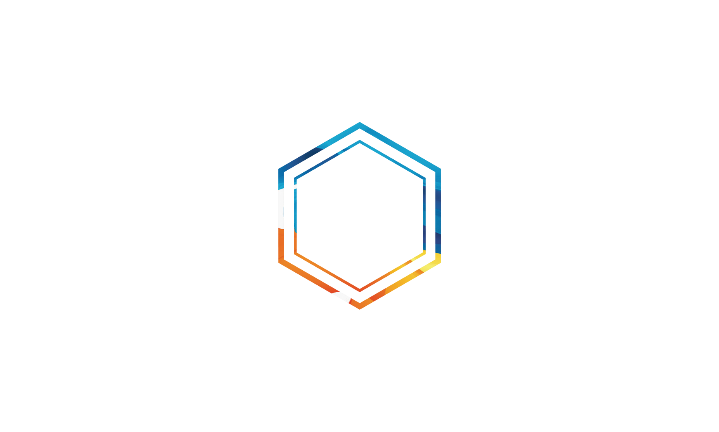 2021年6月浙江省高考英语完形填空
43.  A. show up 	            B. call in 	                 C. check out 	         D. sit down
44.  A. store 	                  B. select 	                 C. deliver 	               D. bag
45.  A. stranger 	            B. cashier                   C. friend 	               D. doctor
46.  A. looked for 	            B. talked about 	     C. threw away 	         D. put back
47.  A. receipt 	                  B. soap 	                 C. cash 	                     D. bottle
48.  A. asked 	                  B. waited 	                  C. cared 	               D. searched
49.  A. repay 	                  B. trust 	                  C. recognize 	         D. help
50.  A. luck 	                  B. chance 	                  C. gift 	                     D. turn
51.  A. surprised 	            B. amused 	                  C. touched 	          D. convinced
52.  A. in case 	                  B. even if 	                  C. as though 	          D. so that
53.  A. energy 	                  B. money 	                  C. space                	    D. time
54.  A. faith 	                  B. courage 	            C. kindness 	          D. honor
55.  A. made her day 	      B. changed her mind 	C. caught her eye      D. met her demand
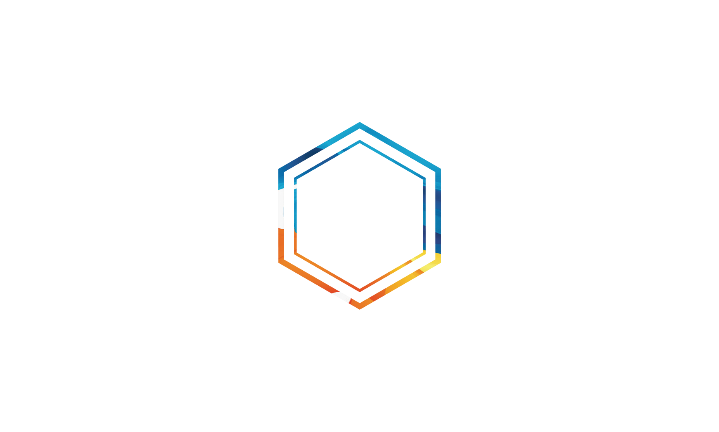 配套训练二  2021年1月浙江省高考英语完形填空
Last year I decided to do some volunteer work. I began to 36. _________ on the   Internet and discovered Volunteer USA. Three months later I 37.__________myself on a plane to Phoenix, Arizona. I was 38. __________ at the thought of living with loads of new people for three months. However, within fifteen minutes of 39. __________, my worries had gone. Everyone was so 40._________and like-minded that it was very 41. ___________to feel at home.
        I was sent to the Coronado National Forest for my first 8-day 42.__________. We had to 43._________ everything we needed and walk three miles to where we worked. It may not seem like a 44. ________way but in 35℃ heat and with a heavy pack, my legs were on fire.
       My job was to 45. _________ a stairway out of rock. This 46. __________ climbing up and down the side of a mountain inhabited(栖息) by mountain lions, although I should say they were only heard, never 47 .__________.
       Three days later, a beautiful stairway came into being. The 48. __________ of knowing that my 49. ___________will be on that mountainside for years to come is massive.
2021年1月浙江省高考英语完形填空
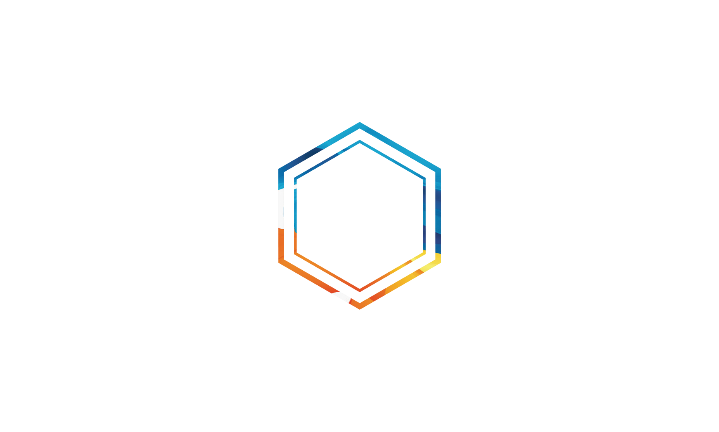 But on the last night we were 50.in a thunderstorm. I woke up at midnight to find a swimming pool in my tent. The temperature was close to 51. __________. I had to spend the rest of the night trembling in the only 52. ___________part of my tent.
       53. __________, I suffered a lot. But I know whatever I have to face in my life I was there and I 54 .__________. I think I am much 55. __________ for having taken part in the project.

36. A. calculate	             B. negotiate	            C. advertise	            D. research
37. A. imagined	             B. introduced	            C. enjoyed	                  D. found
38. A. annoyed	             B. surprised	            C. scared	                  D. excited
39. A. arriving	                   B. sleeping	            C. thinking	                  D. walking
40. A. confident	             B. friendly	            C. energetic	            D. curious
41. A. funny	                   B. good	                  C. lucky	                  D. easy
2021年1月浙江省高考英语完形填空
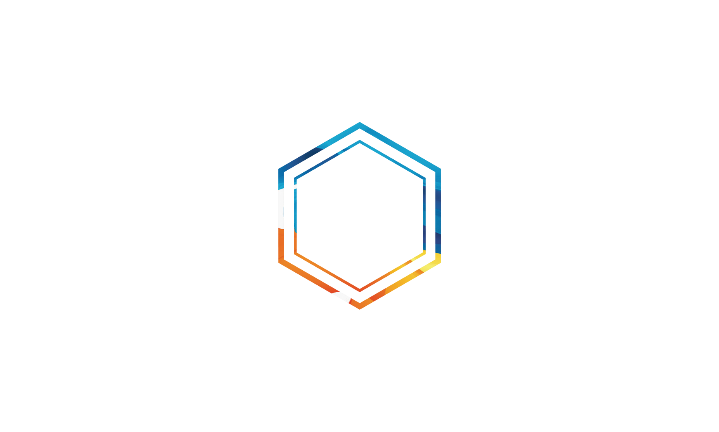 42. A. tour	                        B. project	                      C. campaign	         D. course
43. A. drop	                  B. make	                      C. carry	                     D. buy
44. A. nice	                        B. safe	                            C. long	                     D. quick
45. A. build	                  B. test	                            C. clean	                     D. guard
46. A. helped	                  B. ended	                      C. allowed	               D. meant
47. A. hunted	                  B. trained	                      C. seen	                     D. fed
48. A. satisfaction	            B. ambition	                C. expectation	         D. intention
49. A. work	                  B. memory	                      C. record	               D. story
50. A. left	                        B. caught	                      C. attacked	               D. separated
51. A. boiling	                  B. average	                      C. normal	               D. freezing
52. A. tidy	                        B. dry	                            C. new	                     D. soft
53. A. By the way         	B. Regardless of that	    C. Needless to say	   D. In either case
54. A. survived	            B. resisted	                      C. escaped	               D. recovered
55. A. smarter	                  B. stronger	                      C. happier	               D. busier
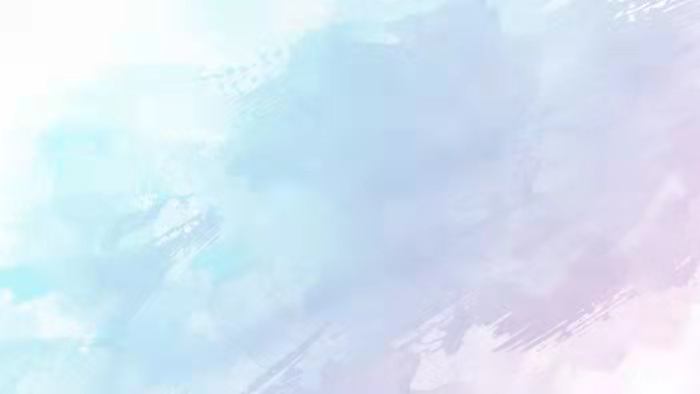 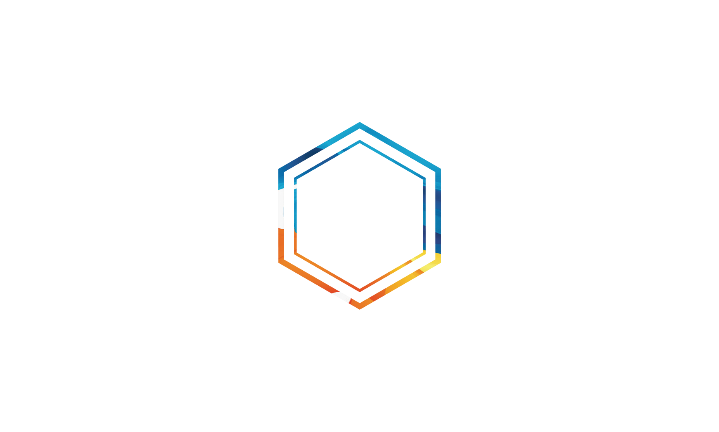 色
色形度义四字组装法可以非常精妙解决完形填空的解题任务，希望广大教育工作者能够在指导学生高考时推荐使用这种方法，同时广大考生也要有意识使用这种方法，以期在解答完形填空高考试题时得心应手马到成功。
形
度
义
PPT模板 http://www.1ppt.com/moban/
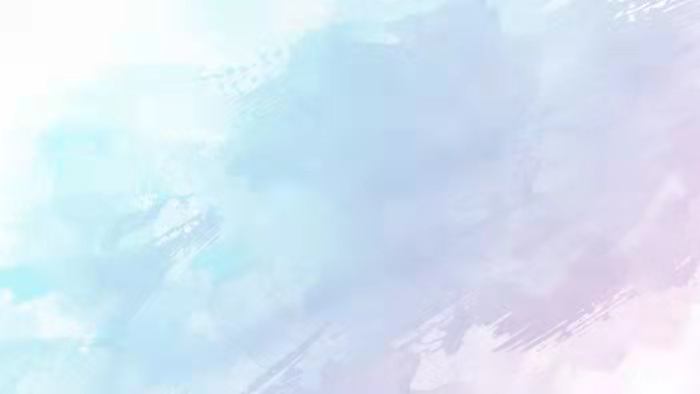 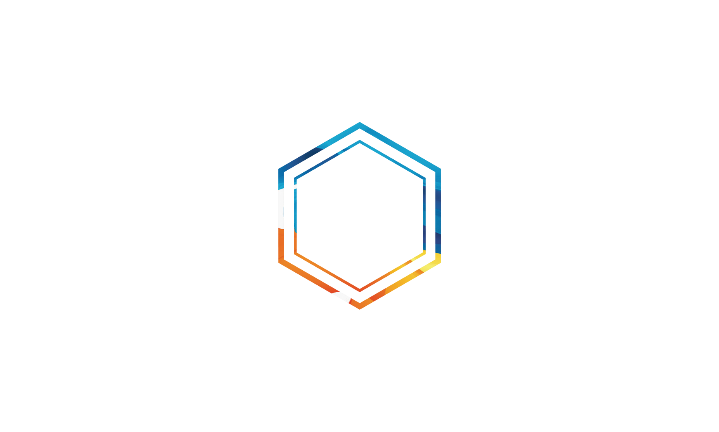 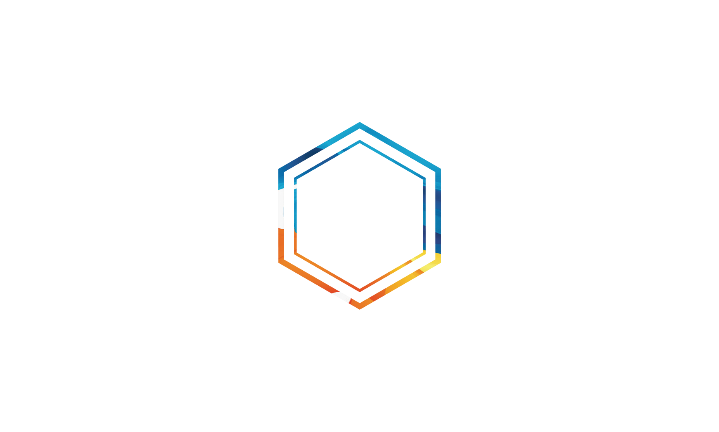 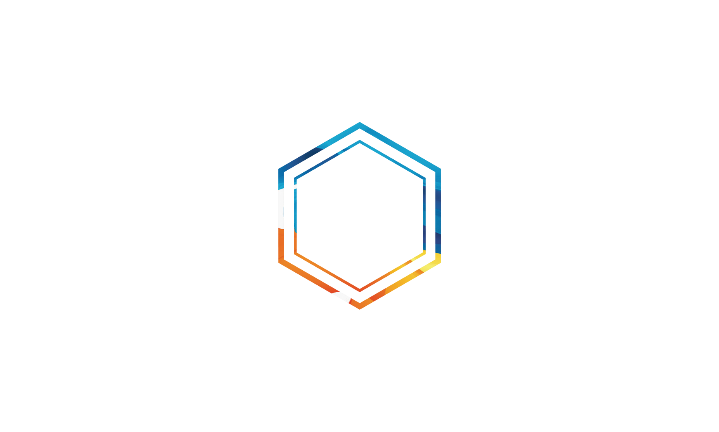 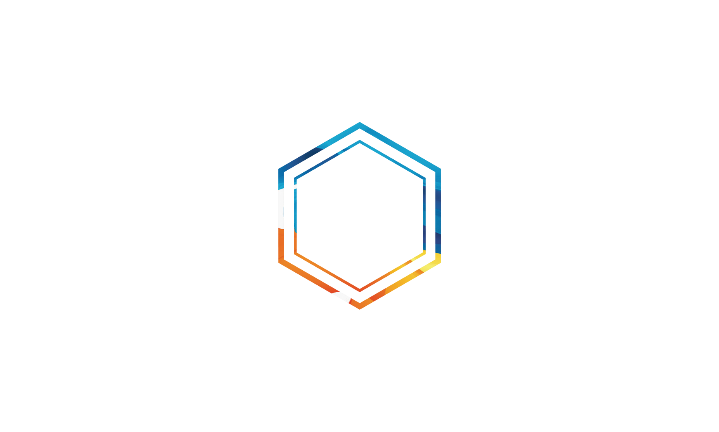 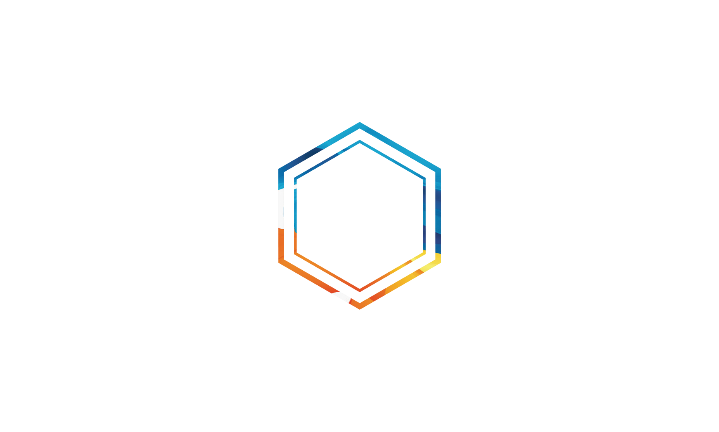 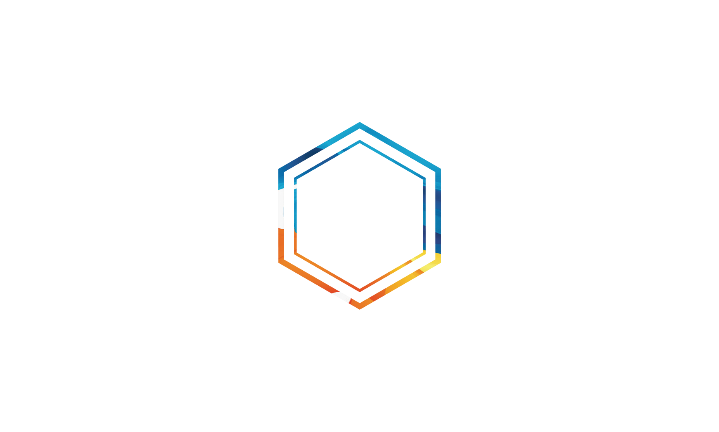 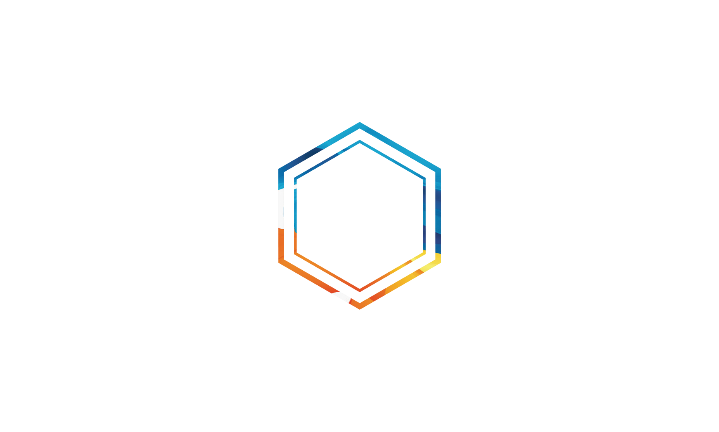 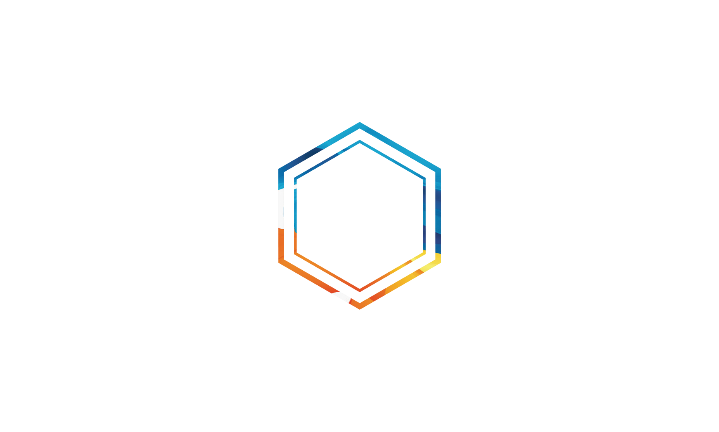 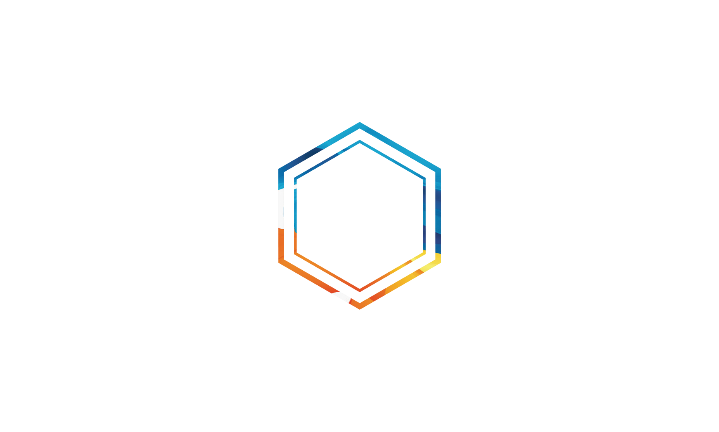 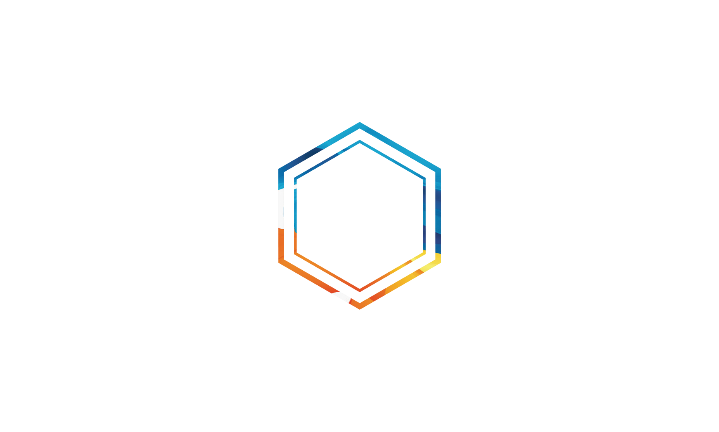 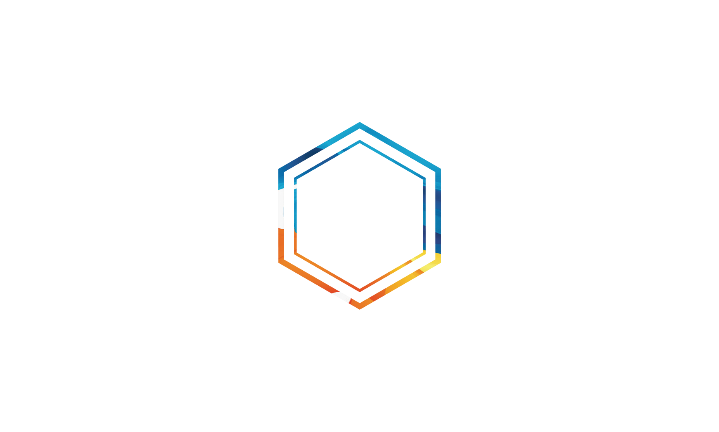 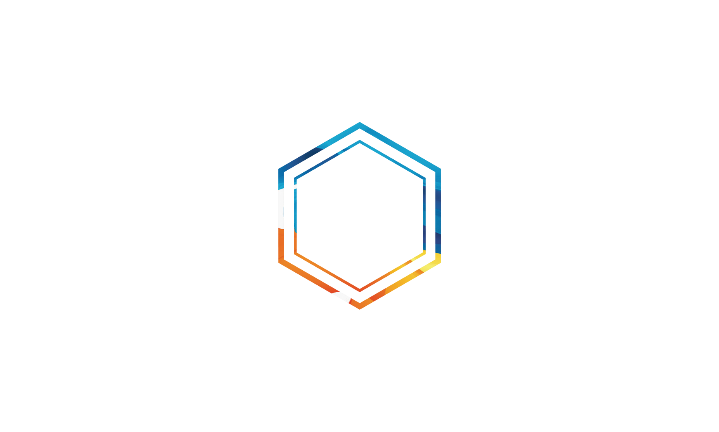 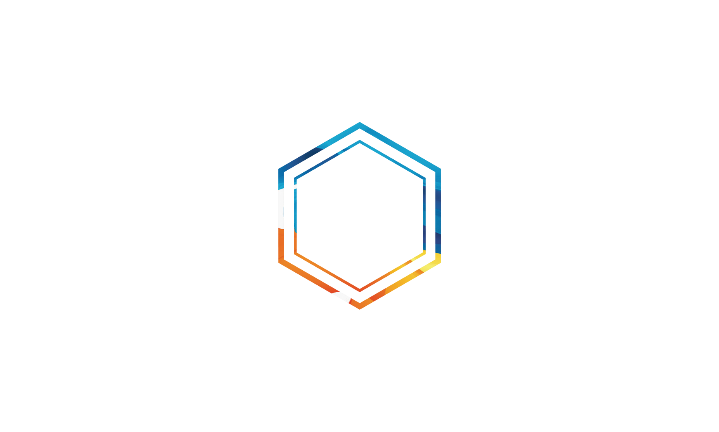 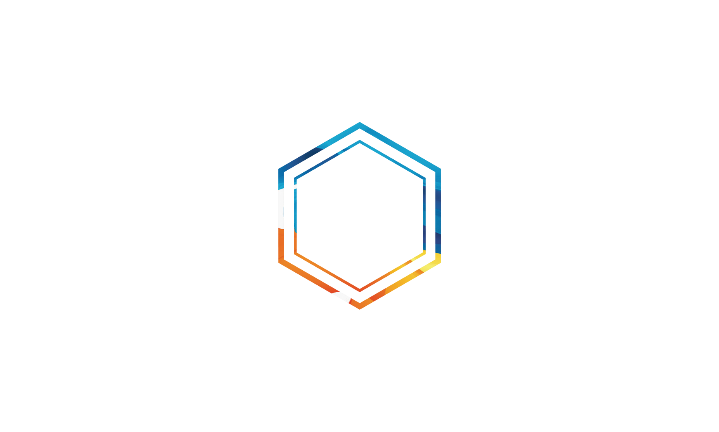 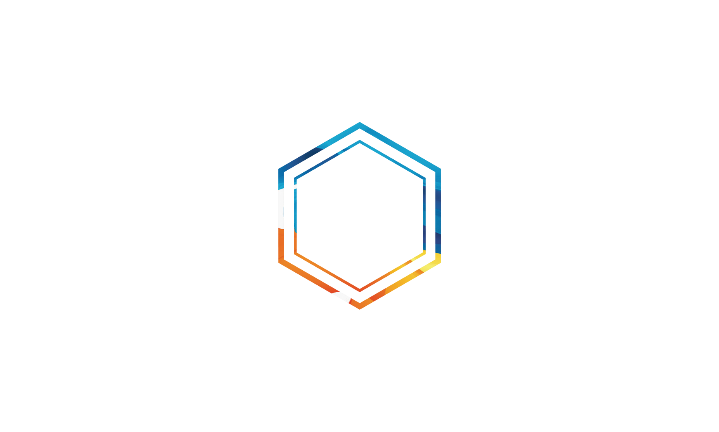 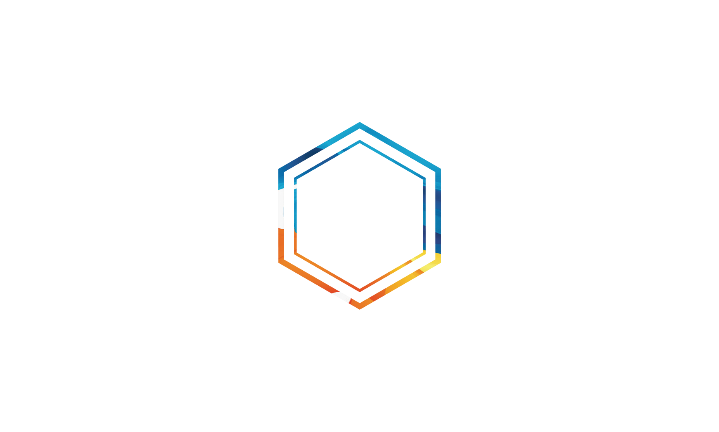 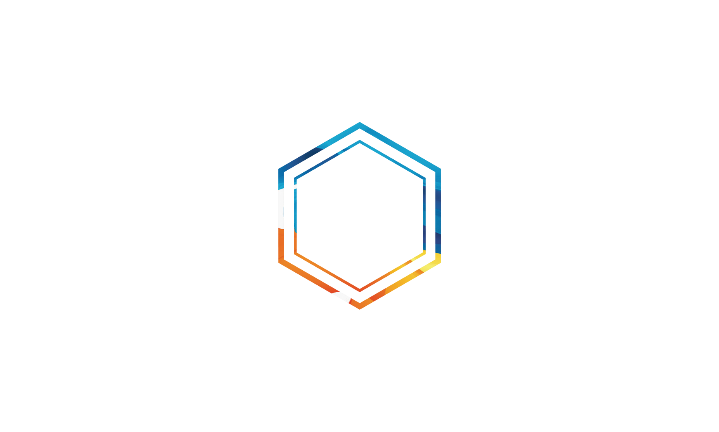 Thank you!